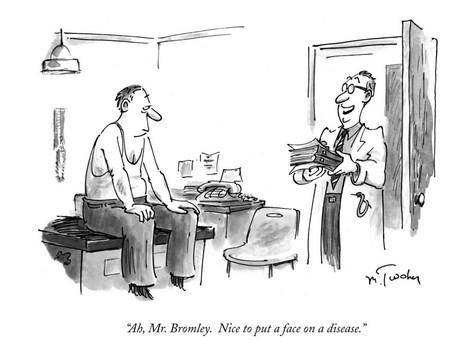 Práva pacientů
1
Ilustrace převzata z https://i0.wp.com/imgc-cn.artprintimages.com/images/P-473-488-90/60/6005/14FB100Z/posters/mike-twohy-ah-mr-bromley-nice-to-put-a-face-on-a-disease-new-yorker-cartoon.jpg
Právo na ochranu zdraví
2
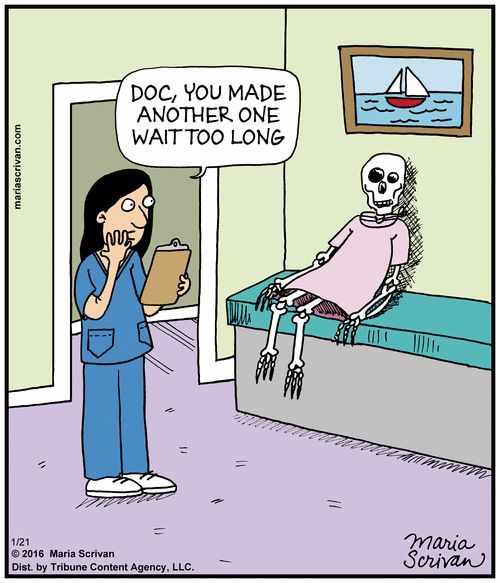 Práva pacienta
3
Ilustrace převzata z https://cz.pinterest.com/pin/786511522401009140/
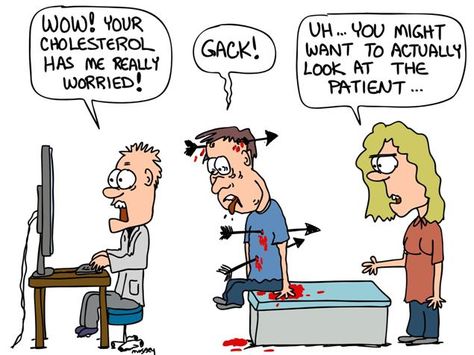 Práva pacienta
4
Ilustrace převzata z https://cz.pinterest.com/pin/138204282292474349
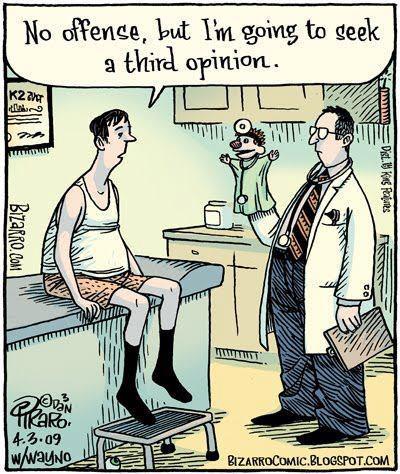 Práva pacienta
5
Ilustrace převzata z https://jokideo.com/funny-doctor-cartoon-2/
Práva pacienta
6
Práva pacienta
7
Povinnosti pacienta
8
Odmítnutí poskytnutí zdravotních služeb
9
Ukončení péče poskytovatelem
10
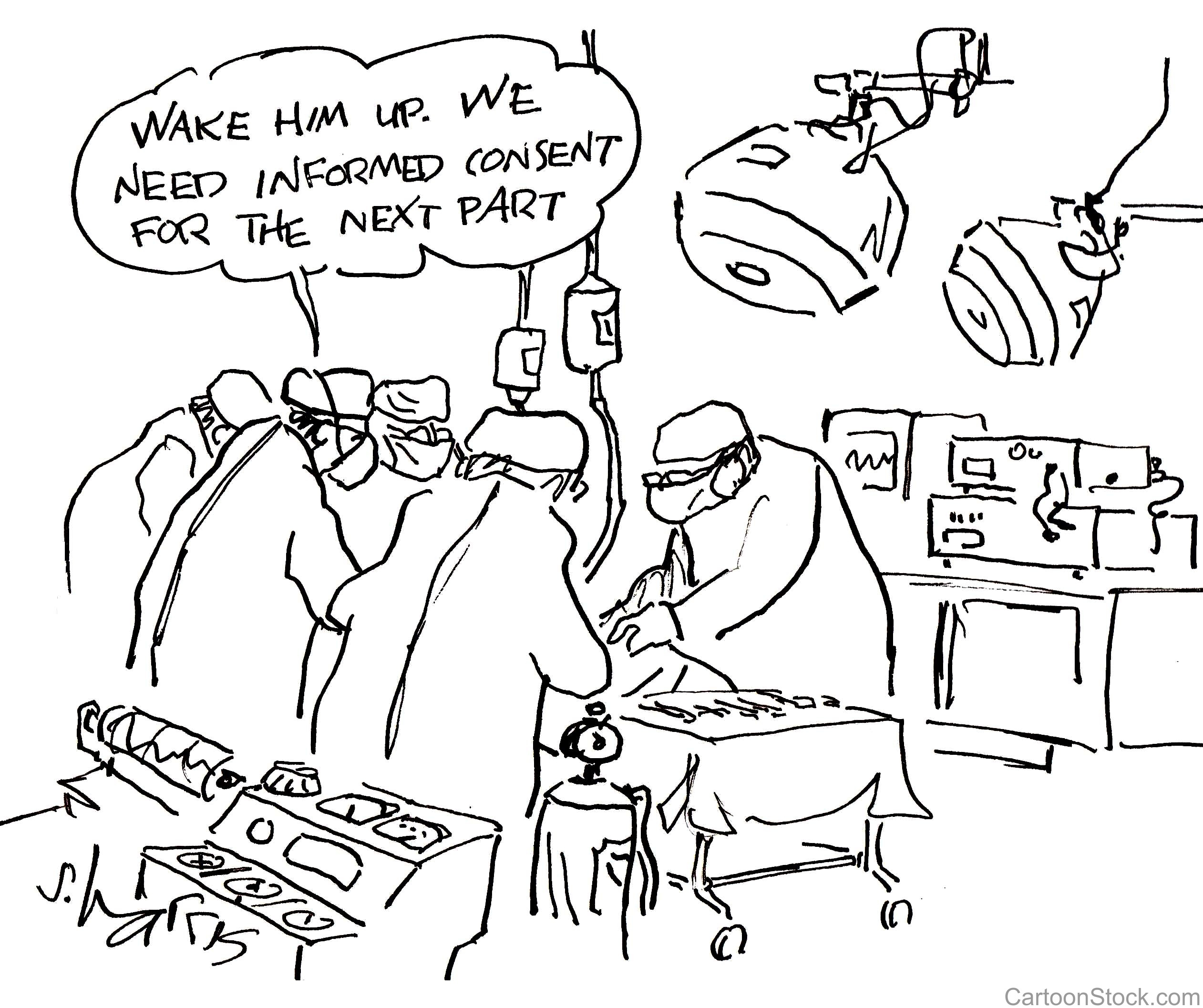 Informovaný souhlasOdmítnutí zdravotní péče
11
Ilustrace převzata z http://kalfried.com.au/wordpress/?p=424
Obecné pravidlo
13
Informace o zdravotním stavu
14
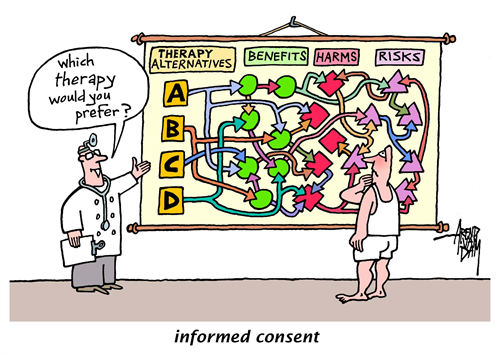 15
Ilustrace převzata z https://image.cagle.com/119731/500/119731.png
16
Forma informovaného souhlasu
Souhlas s hospitalizací musí být vždy v písemné formě.

Písemná forma souhlasu se vyžaduje vždy, pokud tak stanoví právní předpis nebo pokud tak s ohledem na charakter poskytovaných zdravotních služeb určí poskytovatel.
17
Nesouhlas s poskytnutí zdravotních služeb
18
REVERS
19
Odvolání souhlasu
20
Dříve vyslovené přání
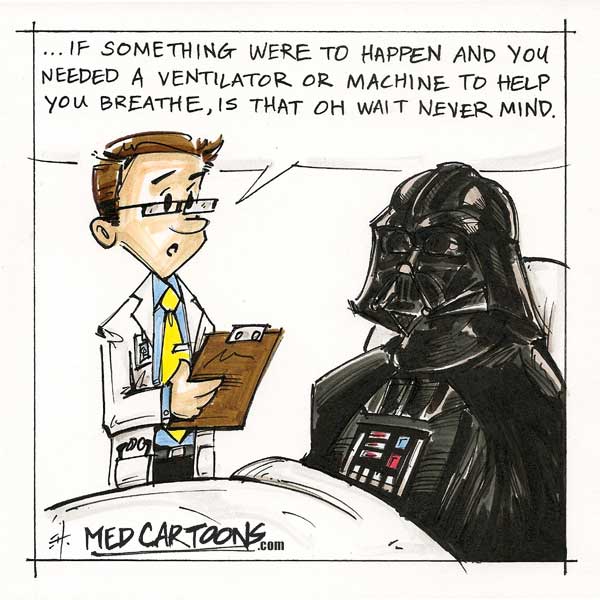 21
Ilustrace převzata z https://gomerblog.com/2016/03/medcartoons/
Poskytovatel k němu bude přihlížet
22
23
Kdy respektováno nebude
24
Definujte zápatí – název prezentace nebo pracoviště
Dossey & Jones, PLLC
25
Hospitalizace pacienta a poskytování zdravotních služeb bez souhlasu
26
Jestliže pacient nemůže s ohledem na svůj zdravotní stav vyslovit souhlas
27
Osoba blízká
Příbuzný v řadě přímé, sourozenec a manžel nebo partner; jiné osoby v poměru rodinném nebo obdobném se pokládají za osoby sobě navzájem blízké, pokud by újmu, kterou utrpěla jedna z nich, druhá důvodně pociťovala jako újmu vlastní. 
Má se za to, že osobami blízkými jsou i osoby sešvagřené nebo osoby, které spolu trvale žijí.
28
Nemožnost poskytnutí souhlasu pacientem
zdravotnický pracovník zaznamená do ZD nepochybný projev vůle pacienta 
způsob projevu vůle pacienta
zdravotní důvody bránící pacientovi
záznam podepíše zdravotnický pracovník a svědek
29
Poskytování zdravotní péče bez souhlasu, omezovací prostředky
30
Hospitalizace bez souhlasu
Rozhodnutí soudu
Zákon o ochraně veřejného zdraví
je nařízena izolace, karanténa nebo léčení
Ohrožení bezprostředně a závažným způsobem
Neodkladná péče
Nezletilý / omezený ve svéprávnosti
31
Poskytování zdravotních služeb bez souhlasu
Jen neodkladná péče 
Zdravotní stav neumožňuje souhlas vyslovit
Léčba vážné duševní poruchy, pokud by v důsledku jejího neléčení došlo se vší pravděpodobností k vážnému poškození zdraví pacienta
Nezletilého / omezeného ve svéprávnosti
léčba vážné duševní poruchy, pokud by v důsledku jejího neléčení došlo se vší pravděpodobností k vážnému poškození zdraví pacienta
ZS nezbytné k záchraně života nebo zamezení vážného poškození zdraví
Podezření na týrání, zneužívání, zanedbávání
Oznamovací povinnost poskytovatele
32
Omezovací prostředky
úchop pacienta zdravotnickými pracovníky / jinými osobami k tomu určenými poskytovatelem
ochranné pásy nebo kurty
umístění pacienta v síťovém lůžku
umístění pacienta v místnosti určené k bezpečnému pohybu
ochranný kabátek / vestu zamezující pohybu horních končetin pacienta
psychofarmaka / jiné léčivé přípravky podávané parenterálně
33
Omezovací prostředky
Podmínky použití
Účelem je odvrácení bezprostředního ohrožení života, zdraví nebo bezpečnosti pacienta nebo jiných osob
Pouze po dobu, po kterou trvají důvody jejich použití
Pacient je s ohledem na jeho zdravotní stav srozumitelně informován o důvodech použití 
Zákonný zástupce nezletilého pacienta / zbaveného způsobilosti je bez zbytečného odkladu informován, záznam do ZD
Pacient je pod dohledem zdravotnických pracovníků
Přijata opatření, která zabrání poškození zdraví pacienta
Použití indikuje vždy lékař, výjimečně NLZP –lékař neprodleně informován a potvrdí důvodnost
Každé použití zaznamenat do ZD, centrální evidence
34
35